正文科技公司介紹
Nov, 2019
Gemtek Confidential
Distribution Prohibited
Safe Harbor Notice
The following presentation may contain forward-looking statements regarding, among other things, our financial condition, future expansion plans and business strategies based on our current expectations and projections about future events. Although we believe that these expectations and projections are reasonable, such forward-looking statements are inherently subject to risks, uncertainties and assumptions. 

The company undertakes no obligation to publicly update or revise any forward-looking statements whether as a result of new information, future events or otherwise. The actual results could differ materially from those contained in these forward-looking statements.
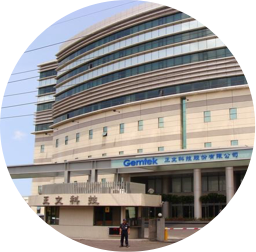 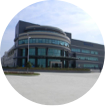 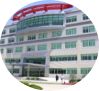 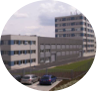 關於正文
Chang Shu Plant
Czech Republic
Vietnam Plant
Hsinchu Headquarter
KuShan Plant
Plant Size: 280,000 SQF             Land Area: 387,500 SQF
Floor Space: 322,000 SQF
Land Area: 215,000 SQF
Plant Size: 441,600.SQF
Land Size: 1,635,520.SQF
Plant Size: 330,000 SQF
 Land Area: 150,000 SQF
Plant Size: 102,000 SQF
建立:  1988
總部: Hsinchu Industrial Park, Hsinchu, Taiwan(Headquater)
全球員工人數:≈   4,000  (TWN: 1,000 )
資本額: NT$35.1 億元 (US$104.13 百萬元)
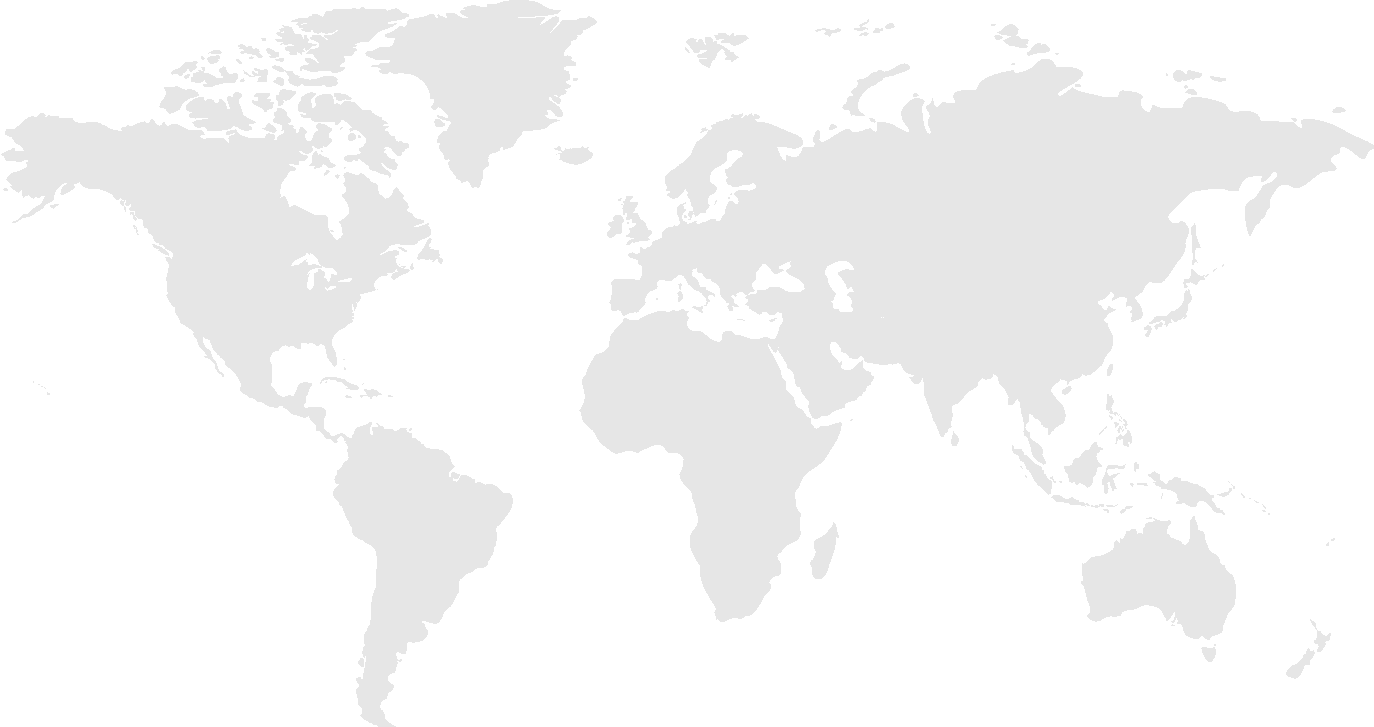 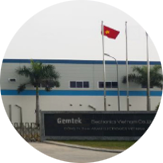 Certified Sites:

ISO 9001
ISO 14001
ISO 13485
OHSAS 18001
TL9000
C-TPAT
正文越南廠
Opening date:  2019/02/20
Location : Dong Van II Industrial Park, Bach Thuong Commune, Duy Tien District, Ha Nam Province, Vietnam
Land : 36,000 m2
Building : 26,000 m2
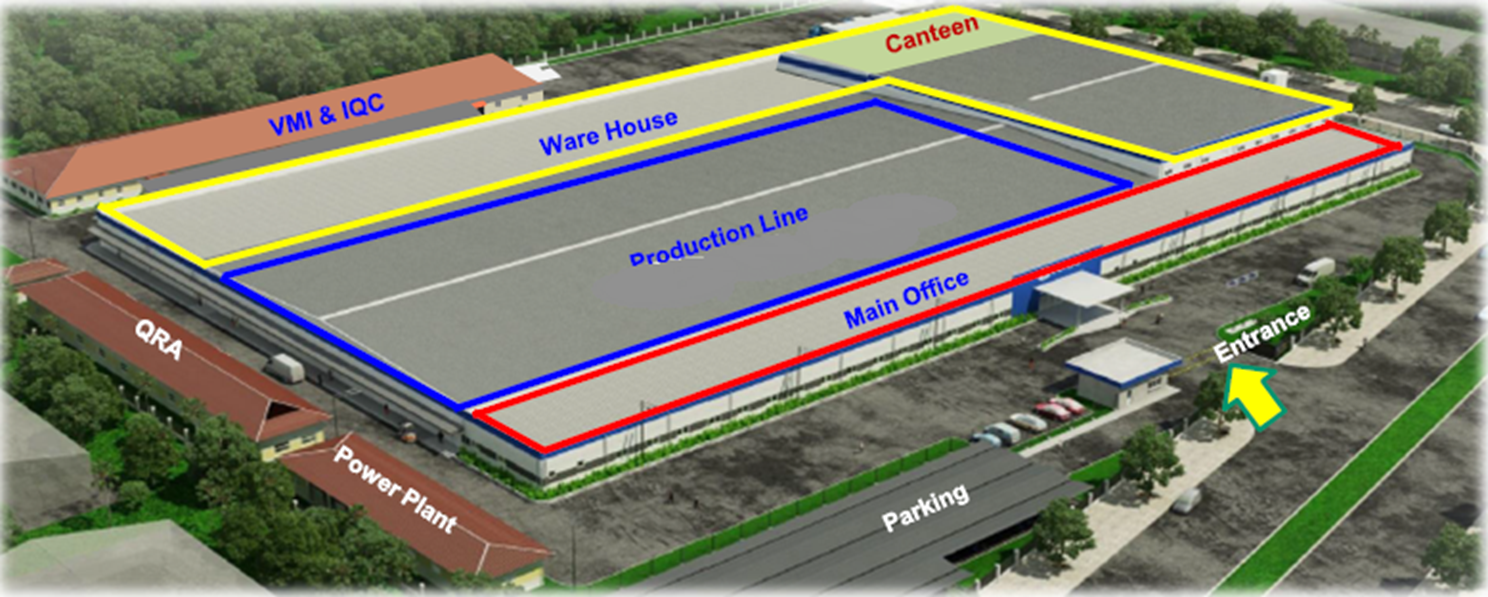 4
正文越南廠
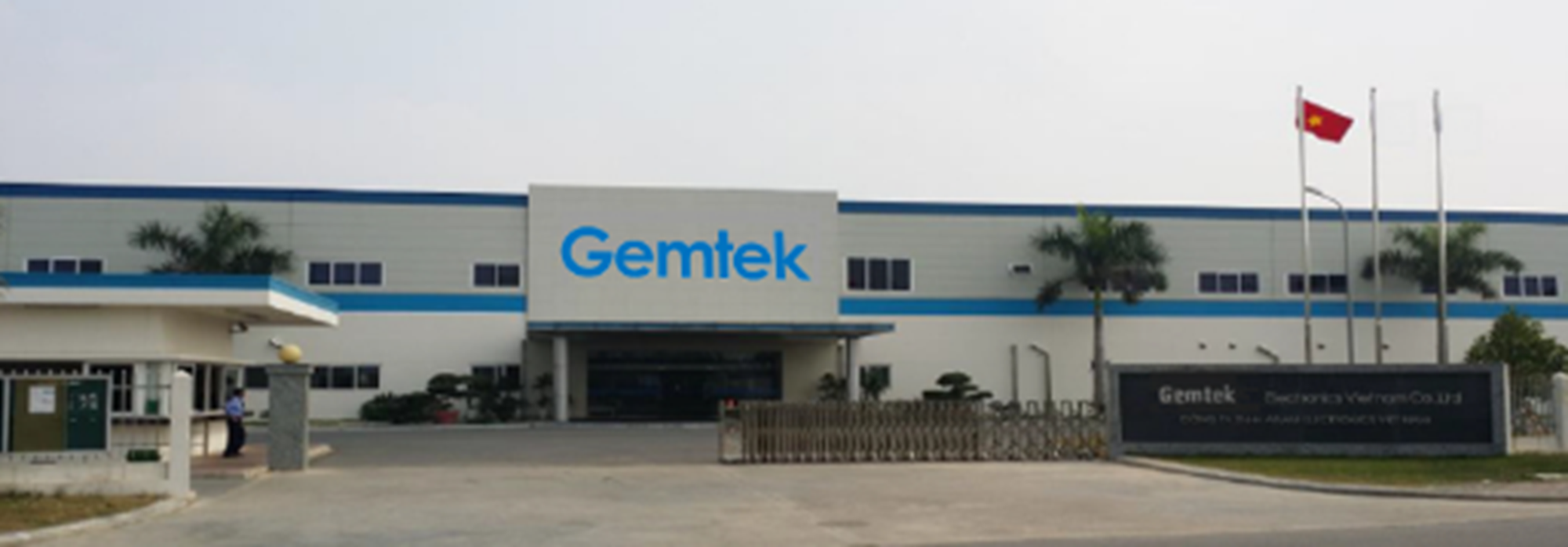 Front Door View
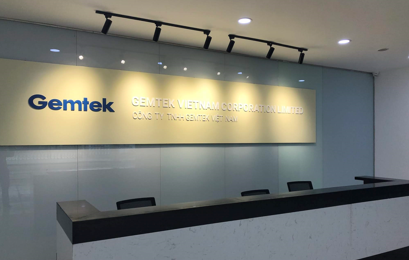 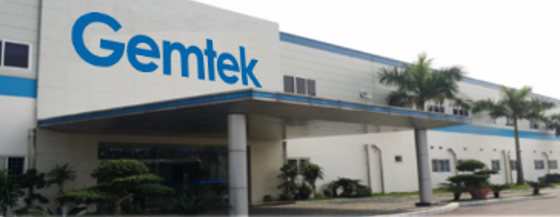 Inside View
Front View
5
2019 Q3 財務報表
2019 截至 Q3 損益表
Units: NT$ Thousands; Consolidated
2019 Q3 資產負債表
Units: NT$ Thousands; Consolidated
營收成長曲線
Increase
28%
(Compare to  2017)
2019 每季毛利變化
2019 Q3 產品組合佔比
展望與新技術
策略
13
5G 進程
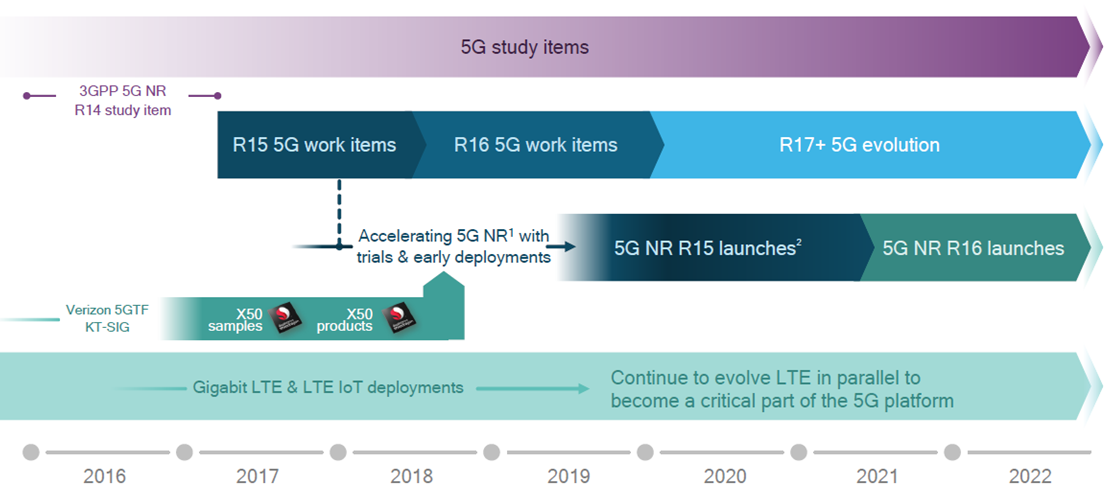 Source: Qualcomm
5G 策略
Small Cell

Sign agreement /contract with platform venders (Base Band and Remote Radio Head) to develop hardware (on going)

Working with protocol Stack venders to develop 5G product (on going)

Working with mmWave partners for outdoor small cell 
         (on going)

Develop customers oriented features for vertical and enterprise business. Product will be ready in 2020
15
5G 策略
UE (CPE and other fixed devices)

Working with chip set venders to develop CPE in Sub 6G (2019)

Sign agreement with Fibocom ( Intel module provider) using Intel Sub 6G chipset XMM 8160 for CPE development. 
         Developed with Intel and release in 2019 MWC
         
Add mmWave features on CPE ,Outdoor devices (2020)

Provide dual mode (LTE and 5G NR) CPE to current LTE customers (2020)
16
Wi-Fi 設備市場
全球Wi-Fi連網裝置出貨量預測 2017-2023年
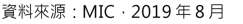 Wi-Fi 設備市場
未來展望
Revenue and Margin Challenge
Impact of The US – China Trade War.
The uncertainty of external economic environment
2019 outlook
Cooperating with worldwide System Integrators, increasing telco market share.
Launching 5G related products.
5G main focus: Small cell , CPE and other fixed devices.
Launching WiFi-6 related products.
Focus on high value-added market.
Seize opportunity to increase revenue and reduce the cost
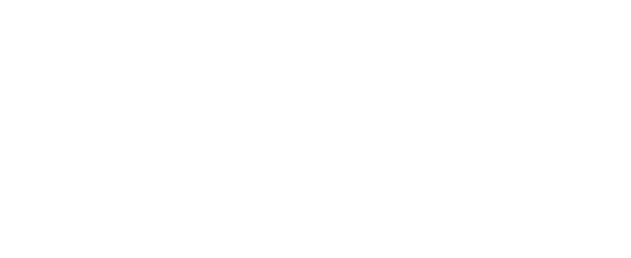 THANK YOU
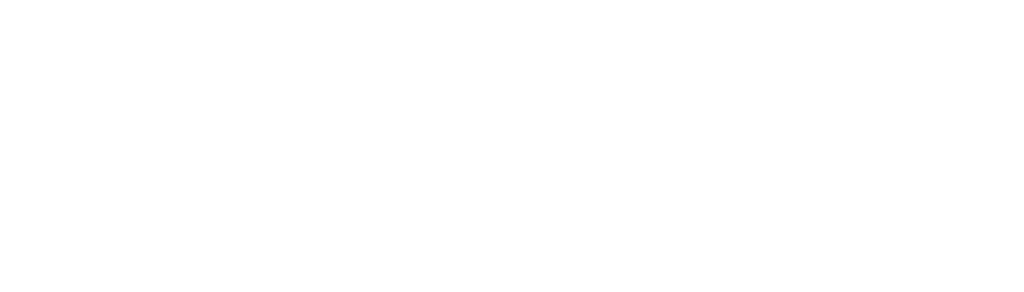 Q & A